Radiologická fyzika a radiobiologie
8. přednáška
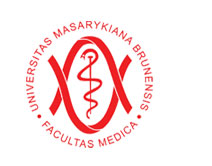 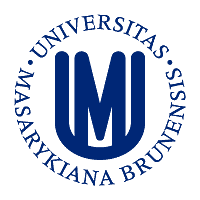 Prohloubení principů MRI
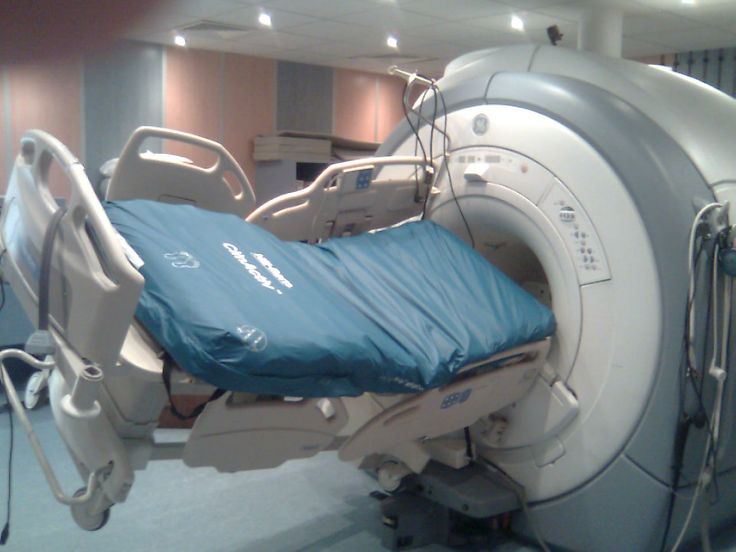 [Speaker Notes: Základní princip už známe z předchozí přednášky. Nyní se podíváme na některé situace MRI trochu podrobněji a otevřeme otázku detekce signálu a zpracování obrazu.]
Opakování
Magnetický moment má dipólový charakter.
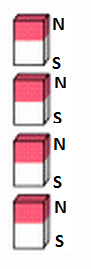 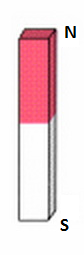 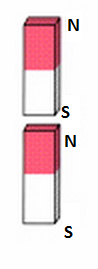 [Speaker Notes: Neexistuje magnetický monopól.]
Opakování
Opakování
Magnetický moment (μ)
 Charakterizuje zdroj magnetického pole.
 Vektorová veličina.
Elektrony „obíhají“ kolem jádra (analogie s proudovou smyčkou).
 Orbitální mag. moment (μL)
Elektrony mají vnitřní moment hybnosti („rotace kolem osy“).
 Spinový mag. moment (μS)
Nukleony mají vnitřní moment hybnosti („rotace kolem osy“).
 Jaderný mag. moment
Opakování
I nukleony mají spin.
Vnitřní moment hybnosti („rotace kolem osy“).
Je kvantovaný (může nabývat jen přesně daných hodnot).
Je to vektor.
Nukleony jsou fermiony (musí splňovat Pauliho vylučovací princip).
Žádné 2 nerozlišitelné fermiony nemohou být ve stejném kvantovém stavu.
Opakování
γ – gyromagnetický poměr [Hz T-1]
Nebo pomocí Bohrova magnetonu.
 Mag. moment volného elektronu.
http://www.periodictable.com/Isotopes/092.238/index.html
Opakování
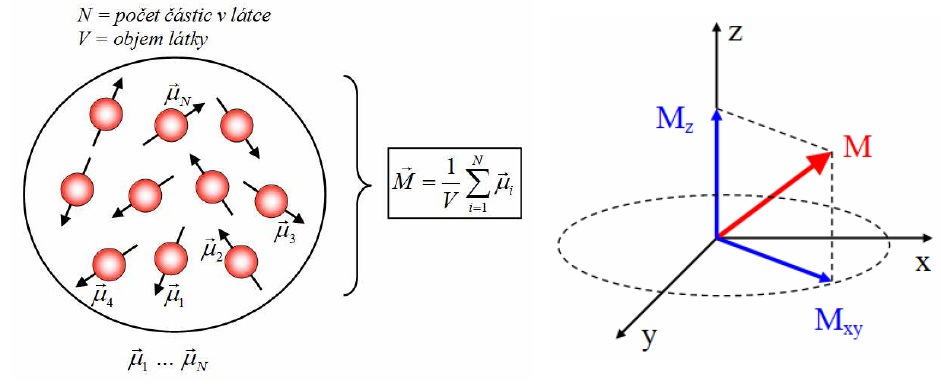 Opakování
Orientace mag. momentů v silném vnějším statickém mag. poli 
 Střelka kompasu
Magnetický moment jádra
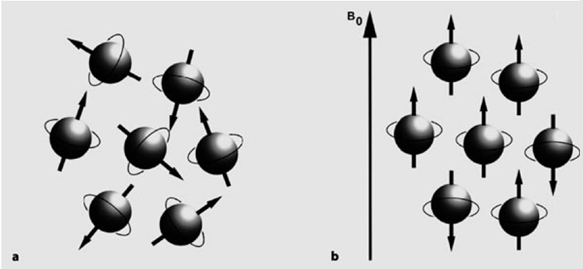 Opakování
Bližší pohled na jádro:
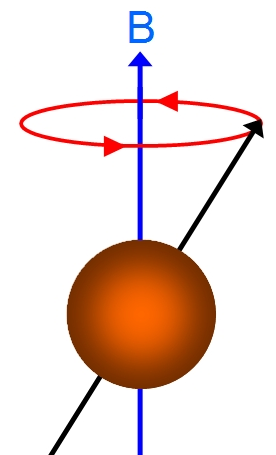 Opakování
Bližší pohled:
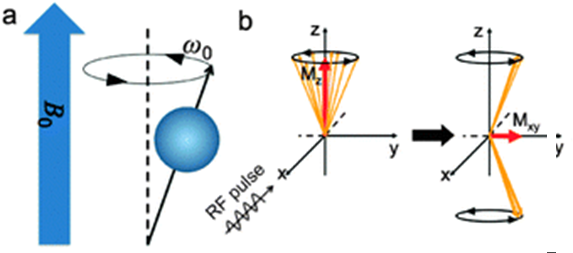 Opakování
Bližší pohled:
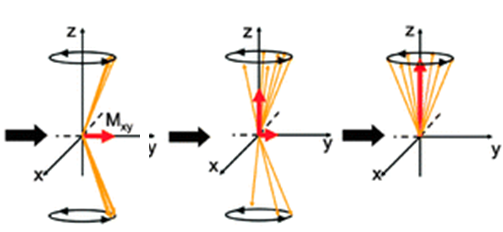 Opakování
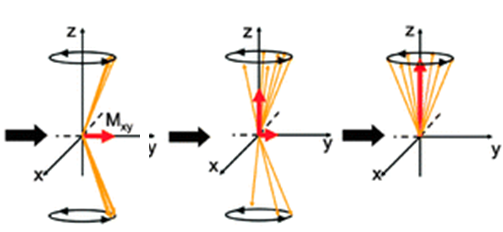 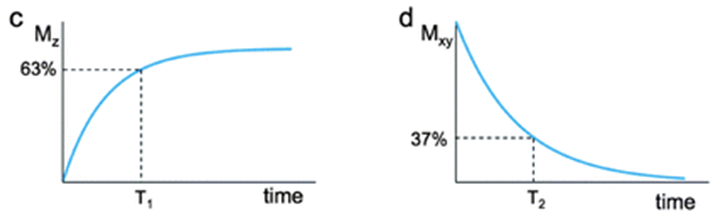 Interakce s B0
Vložíme-li látku do B0 tak se magnetické momenty jader orientují po/proti směru pole B0.
Dojde k tzv. Zeemanově jevu (rozštěpení energetických hladin). To znamená, že orientace po směru je energeticky výhodnější než proti směru.
Kolik jader bude orientováno po/proti směru pole B0?
Podrobněji
Interakce s B0
Rozštěpení energetických hladin:



Více jader bude mít magnetický moment orientován po směru pole B0 (stav α).
Proč některé jádra mají magnetický moment orientován proti B0?
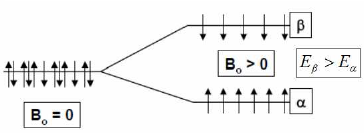 Interakce s B0
Protože je T > 0 K, tak existuje tzv. tepelný pohyb částic. 
Přirovnání:
 Pokud má částice vyšší kinetickou energii než druhá, pak je i její celková energie vyšší a ona může dosáhnout na vyšší energetické stavy. Z termodynamiky víme, že kinetická energie je úměrná termodynamické teplotě.
Interakce s B0
Interakce s B0
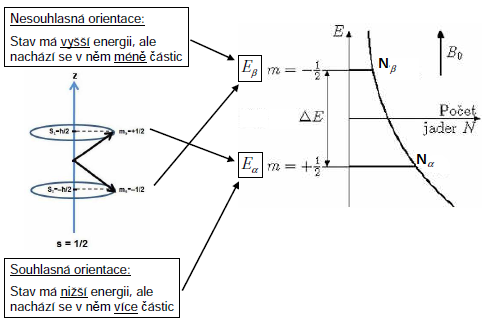 Interakce s B0
Interakce s B0
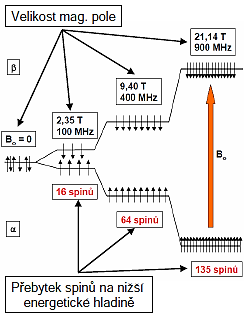 [Speaker Notes: Poměr v počtu jader na hladině alfa a beta je dán Boltzmanovým rozdělením. Např. pro B_0=9,4 T a teplotu T=300 K vychází poměr N_alfa/N_beta = 1,000064, což znamená, že na 1 milión jader je o 64 jader více na hladině alfa. Což není moc, ale v 1g tkáně je cca 10^22 jader, takže celkově je vektor magnetizace detekovatelný.]
Chemický posuv
Magnetické pole B0 donutí jaderné momenty rotovat kolem osy s Larmorovou frekvencí řádů MHz.
To má za následek tzv. chemický posuv.
Protože magnetické momenty jednotlivých jader rotují a platí zákon elektromagnetické indukce, každý rotující jaderný moment indukuje ve svém okolí magnetické pole.
Chemický posuv
Toto magnetické pole není velké, ale je dostatečné k tomu, aby ovlivnilo magnetické momenty blízkých jader.
Touto interakcí jaderných momentů dochází ke změně (posunu) Larmorovy frekvence blízkých jader řádově o stovky Hz.
Tento princip je základem pro NRM spektroskopii. (příklad na cvičení)
Chemický posuv
Chemický posuv je nepostradatelným pro analýzu chemických látek (NMR spektroskopii), ale pro MR zobrazování je nežádoucí a vnáší do výsledného obrazu šum. (artefakty chemického posunu)
Ovšem z fyzikální podstaty se jej nemůžeme nijak zbavit a bude zatěžovat kvalitu obrazu.
Podrobněji
RF pulzy
Ozáříme-li jádra radiofrekvenčním (RF) pulzem, může dojít k vzájemné interakci.
Pravděpodobnost této interakce je závislá na frekvenci, amplitudě a době působení tohoto RF pulzu.
Aby byla účinnost RF pulzu co největší, musí být v rezonanci se zkoumaným jádrem.
RF pulz se aplikuje ve směrech osy x nebo y (v ose z je zbytečný).
RF pulzy
Být v rezonanci zde znamená, mít stejnou frekvenci s jakou magnetický moment jádra rotuje kolem osy z (tzn. Larmorova frekvence)
Volba amplitudy a délky pulzu se mění v závislosti na experimentu.
Aplikace RF pulzu dodá energii jádrům na nižší energetické hladině a ta přejdou na vyšší energetickou hladinu.
[Speaker Notes: Přiblížení rezonance pro pevné látky:
Protože všechny atomy v látce mají chemické vazby o daných energiích, všechny atomy vykonávají tepelný pohyb (kmitají s danou frekvencí) reagují rozdílně na okolní podměty s různými frekvencemi.
Příklad 1:
Jistě jste slyšeli o případu, kdy při zpěvu praskaly sklenice. Je to možné a proč? Zpívala tak hlasitě? Odpověď je v rezonanci. Dejme tomu, že rezonanční frekvence skla je 600Hz. Pokud má zvuk frekvenci 300 HZ nebo 900  Hz, pravděpodobnost, že zvuk bude interagovat s atomy skla je velmi malá (téměř 0), takže jim nepředá svou energii a ony nebudou mít dostatek energie uvolnit se ze vazem, které je potají. Pokud se ovšem bude frekvence zvuku blížit k rezonanční frekvenci skla, tak v těsné blízkosti 600 Hz pravděpodobnost interakce velmi prudce roste a při 600 Hz nabývá maximální hodnoty. Takže pokud by zpěvačka sladila frekvenci svého hlasu s rezonanční frekvencí skla (v našem vymyšleném případě 600 Hz), tak be pravděpodobnost, že rozbije skleničku byla velká a opravdu by mohla prasknout.
Příklad 2:
Vojáci pochodují přesně dle předpisů, takže jejich pohyb je periodický (má určitou frekvenci). Ovšem pochodují-li přes most, tak pohodový rytmus ruší, aby se nastalo to, že frekvence jejich pochodu (dupnutí na most) nebude blízká rezonanční frekvenci materiálu mostu a tím by mohlo dojít k narušení pevnosti mostu.]
RF pulzy
Změna v počtu jader na daných hladinách vede k poklesu longitudinální (podélné) magnetizace.
RF pulz také mění fázi precesního pohybu magnetizace jader (rotace kolem osy z) tak, že jsou všechny sfázované. To má za následek nárůst transversální (příčné) magnetizace.
Vše je ovlivněno délkou a amplitudou RF pulzu.
RF pulzy
Nastavíme-li amplitudu RF pulzu (B1) a čas (t) tak, že přesně polovina jader bude na nižší hladině a polovina na vyšší energetické hladině, mluvíme o 90° pulzu, protože dojde k překlopení magnetizace o 90°.
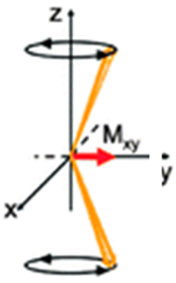 RF pulzy
Pro transversální složku magnetizace platí vztah:

Pro 90°pulz musí platit, že B1tγ = π/2.
Za této podmínky dojde k přechodu ½ jader na vyšší hladinu a k jejich vzájemnému sfázování.
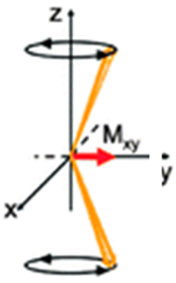 [Speaker Notes: Sfázování precese magnetických moment jader je EXTRÉMNĚ důležité.
Pokud by k sfázování nedošlo, tak je jak transverzální tak longitudinální magnetizace rovna 0!!! (nakreslit na tabuli a podrobně vysvětlit!!!)]
RF pulzy
Pokud nastavíme RF pulz tak že B1tγ = π, pak dojde k překlopení magnetizace o 180°. (Všechny jaderné momenty budou na vyšší energetické hladině.)
Zde nedochází k sfázování precese, takže transversální magnetizace je nulová.
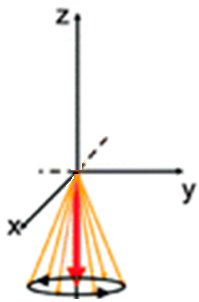 RF pulzy
Protože existuje chemický posuv, každé jádro má mírně odlišnou Larmorovu frekvenci a proto účinnost RF pulzu není 100%. Pro některá jádra dojde po aplikaci 90° pulzu k překlopení magnetizace přesně o 90°, ale u některých o 90,3° u jiných o 89,97° atp. Což má za následek zhoršení kvality obrazu vlivem chemického posuvu.
T1 Relaxace
Po aplikaci RF pulzu dochází k interakci magnetického momentu jádra s magnetickými momenty okolních jader.
Této interakci se říká spin-mřížková interakce.
Tato interakce nutí jádra v energeticky nevýhodném stavu k přechodu do energeticky výhodnějšího stavu.
T1 Relaxace
T2* Relaxace
Souběžně se spin-mřížkovou interakcí dochází k spin-spinové interakci.
Tato interakce je způsobena více faktory, jakými jsou: 
 Lokální nehomogenyty magnetického pole způsobené mag. polem okolních částic. (T2)
 Nehomogenita vnějšího mag. pole (T3)
 Gradientním mag. polem (TG)
T2* Relaxace
T2* Relaxace
T2 je charakteristická a jedná se o dobu, kdy poklesne příčná (transverzální) magnetizace (Mxy) na 37 % původní hodnoty (ihned po RF pulzu).
V praxi ovšem měříme T2*.
T2 je téměř nezávislá na velikosti B0.
T1 Relaxace
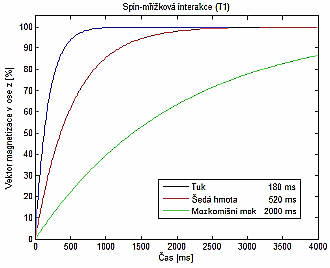 [Speaker Notes: Nastavení času, v kterém budeme detekovat signál je velmi důležité. Pokud budeme snímat např. po 3000mx dostáváme relatvně dobrý kontrast mezi CSF a šedou hmotou (GM), ale už nedokážeme rozlišit GM a tuk. Proto je třeba měření nastavit optimálním způsobem, v tomto případě kolem 600ms kdy je maximální kontrast (rozdíl M_z pro různé tkáně). Při této volbě dostáváme výsledný obraz tzv. T1 vážený, protože k výslednému signálu nejvíce přispívá signál z T1 relaxace.]
T2 Relaxace
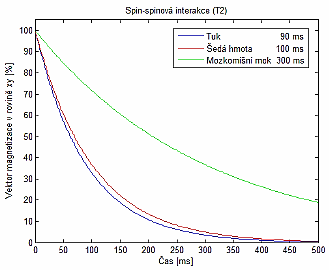 [Speaker Notes: Pokud nastavíme čas detekce na cca 150ms (srovnej s předchozím příkladem) v signálu převládá magnetizace v rovině xy (tudíž T2) a dostáváme T2 vážený obraz. 
Jak je vidět kontrast mezi tukem a GM není velký, ale doba snímání je kratší, takže v některých případech může být T2 obraz výhodnější. Volba sekvence a zobrazení záleží na důvodu vyšetření.]
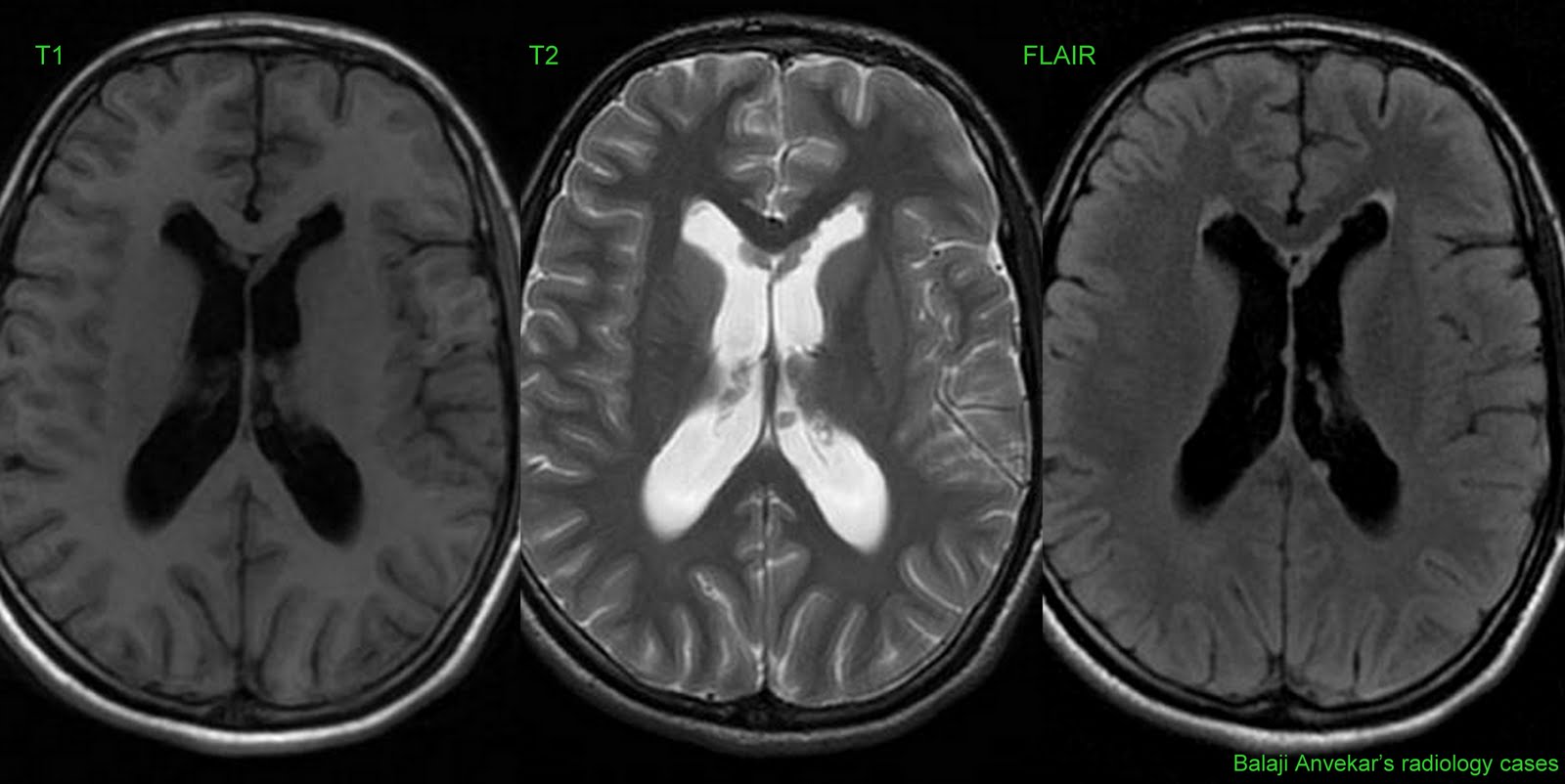 [Speaker Notes: Čím rozdílnější relaxační časy mezi tkáněmi, tím větší kontrast ve výsledném obraze.
U T1 váženého obrazu má CSF mnohem delší T1 (~2000ms, je výrazně tmavší) než zbytek a šedá hmota (~1000ms) je tmavší než bílá (~600ms)
U T2 váženého obrazu je tomu naopak. CSF je světlá, šedá je tmavší a bílá nejtmavší.]
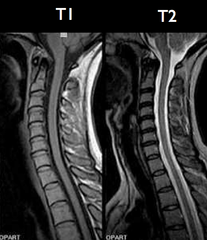 Kontrastní látky
Pro zlepšení kontrastu obrazu se mohou použít kontrastní látky.
V MRI se převážně jedná o sloučeniny Gd, Mn, Fe (paramagnetických látek), které jsou navázány na nosič a dopraveny do požadované oblasti.
Paramagnetické látky mají odlišné vlastnosti než lidská tkáň a svou přítomností ovlivňují relaxační časy okolích tkání.
Kontrastní látky
Jejich magnetické pole interaguje s magnetickými momenty okolních látek a výrazně tak zvětšují spin-mřížkovou interakci (dojde ke snížení T1 relaxačního času až o desítky procent).
Účinnost kontrastních látek pro spin-spinovou interakci je nižší a dochází ke změnám T2 času pouze o jednotky procent.
Kontrastní látky
Použití je rozsáhlé od zvýrazňování struktur až po MRI angiografii.
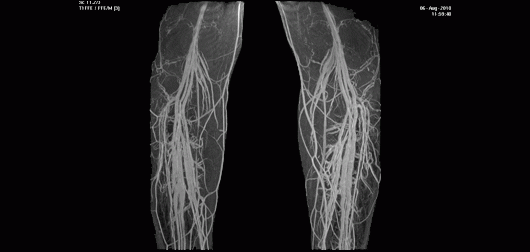 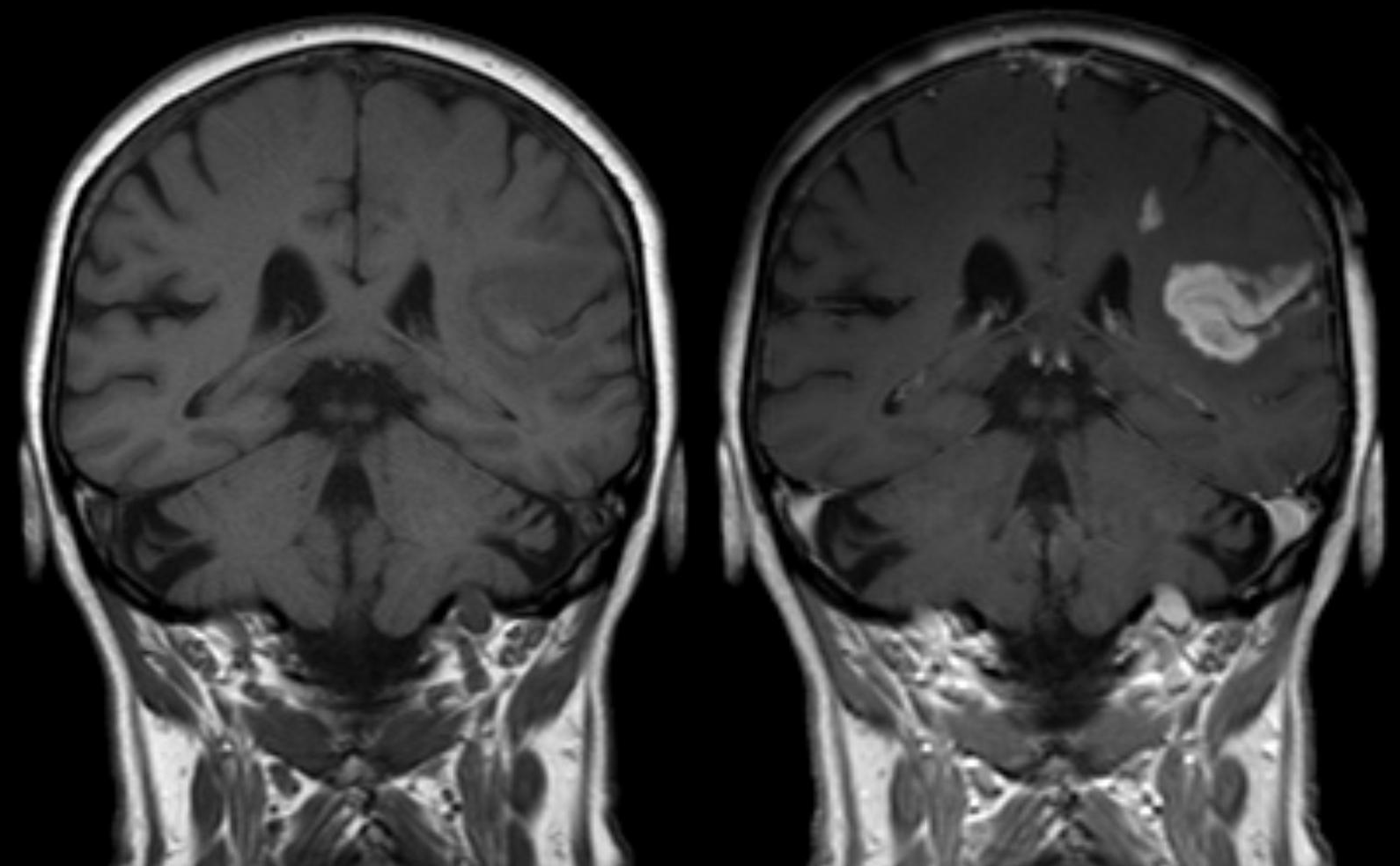 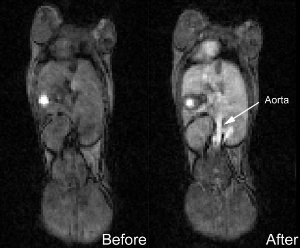 Signál
Detekce signálu je založena na elektromagnetické indukci:
Mění-li se magnetický indukční tok cívkou, indukuje se v ní indukované elektromotorické napětí.
Pří změně magnetizace dochází ke změně magnetického indukčního toku a  v detekčních cívkách se indukuje střídavý proud o Larmorově frekvenci.
Amplituda napětí je úměrná magnetizaci a tudíž i hustotě jader.
[Speaker Notes: Pulzní cívky mohou být zároveň i přijímací.
Po vychylovacím pulzu se cívka „přepne“ do detekčního modu. Používalo se v minulosti nyní už moc ne.]
Signál
Detekujeme pouze transverzální složku magnetizace.
Cívka je v ose x nebo y.
[Speaker Notes: Detekovaný signál FID.]
Signál
[Speaker Notes: V reálu naměříme relaxační čas T2*, který je výrazně kratší než T2. Zrychlení relaxace v rovině xy je způsobeno nehomogenitami statického pole B0. 
Díky nim dochází k rychlejšímu rozfázování jednotlivých mag. momentů.
Pomocí speciálních pulzních sekvencí můžeme měřit přímo T2…]
Fourier
Na signál se aplikuje Fourierova transformace.
Co dělá Fourierova transformace?
Převádí signál z časové domény do frekvenční.
[Speaker Notes: Vlevo je FID v časové doméně (na ose x je čas t)
Vpravo je FID po aplikaci Fourierovy transformace. Na ose x je frekvence.
1. Obrázek je pouze 1 periodický tlumený kmitavý pohyb, proto po FT dostáváme pouze 1 peak.
2. Obrázek je už součtem 2 tlumených periodických pohybů, což se projeví po FT 2 peaky.
3. Obrázek je už složen z několika různých tlumených kmitů s různou amplitudou. Díky FT jsme schopni odhalit jaké frekvence se podíleli na FID.]
Poziční kódování
Jak ovšem poznáme odkud přesně signál detekujeme?
Protože signál detekujeme z celé vyšetřované oblasti naráz, je prostorová informace ve FID signálu ztracena.
Potřebujeme do signálu informaci o poloze zdroje signálu zahrnout uměle.
K tomu využíváme tři gradientní cívky.
Poziční kódování
Tyto gradientní cívky umístíme tak, aby produkovali v prostoru proměnné, ale časově konstantní magnetické pole.
Magnetická indukce tohoto pole je výrazně menší než vnějšího pole B0.
Proměnlivost (gradient) těchto polí určíme přesně pro potřeby daného experimentu (znalost gradientu v osách x, y, z je zásadní).
Poziční kódování
Gradientní cívka v ose z nám úmyslně, řízeně, ale jen mírně naruší homogenitu vnějšího magnetického pole B0.
Toto narušení způsobí, že jádra na různých pozicích z mají mírně odlišnou Larmorovu frekvenci.
Podle toho, jakou frekvenci RF pulzu použijeme, podle toho víme souřadnici z jader na které RF pulz působí.
Poziční kódování
Poziční kódování
Celkově můžeme říci, že gradient v ose z nám určuje rovinu xy z které detekujeme signál. (Larmorova frekvence je shodná pro všechna jádra se stejnou hodnotou souřadnice z.)
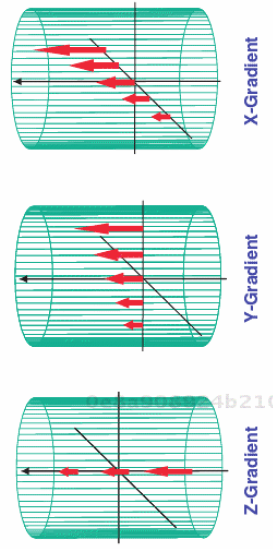 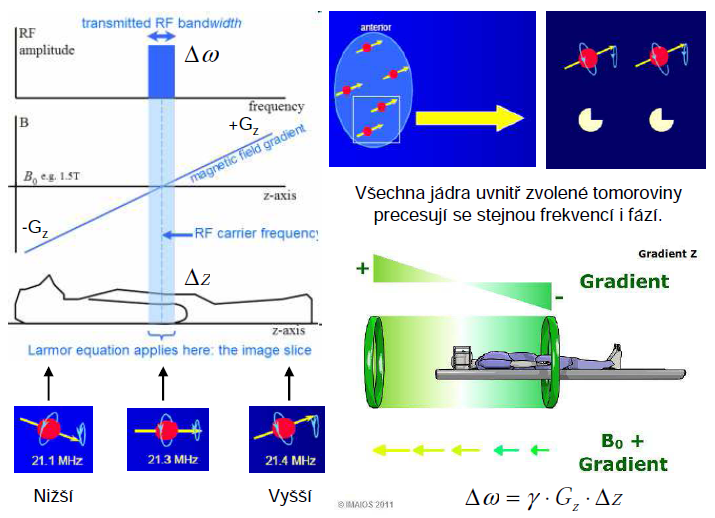 Poziční kódování
Zapůsobíme-li gradientním pulzem v ose y, dojde ke změně Larmorovy frekvence jader o různých pozicích v ose y.
Některá jádra budou mít větší úhlovou rychlost než ostatní.
Po skončení pulzu se opět Larmorova frekvence všech jader vrátí na původní hodnotu (ale v ose z je stále různá).
Poziční kódování
Larmorova frekvence bude opět pro všechny jádra v dané rovině xy stejná.
Ovšem jejich fáze bude posunutá.
Některá jádra měla větší frekvenci, takže jsou napřed oproti sousedům s jinou pozicí v ose y.
Protože dojde ke změně fáze, říká se tomuto kroku fázové kódování.
Poziční kódování
Fázové kódování.
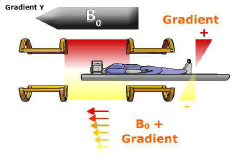 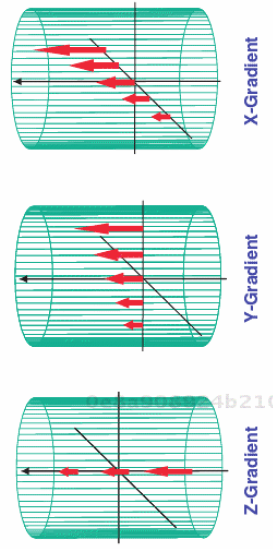 Poziční kódování
Zbývá zapůsobit gradientním pulzem v ose x. 
Při něm dochází ke změně Larmorovy frekvence v různých částech osy x.
Mluvíme o frekvenčním kódování.
Detekce signálu probíhá během působení gradientního pole Gx.
Poziční kódování
Frekvenčním kódování.
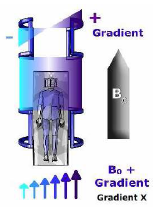 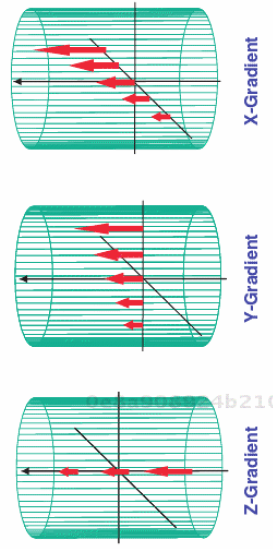 Poziční kódování
Díky předem definovaným změnám lokálního magnetického pole, jsme schopni určit souřadnice prostoru, odkud detekujeme signál.
Výsledek je ukládán po 2D řezech o různých hodnotách souřadnice z (tzv. tomovrstvy).
Tyto řezy se nacházejí v tzv. k-prostoru.
Poziční kódování
V matici k-prostoru mají řádky shodnou fázi (fázové kódování, osa y) a sloupce mají stejnou frekvenci (frekvenční kódování, osa x).
Poziční kódování
[Speaker Notes: Obraz v k-prostoru je středově symetrický.
Středová oblast je oblastí nízkých frekvencí (informace o hrubém obraze) a okolí je oblast vysokých frekvencí, která obsahuje detailní informace obrazu.]
Poziční kódování
[Speaker Notes: Po aplikaci 2D Fourierovy transformace na data v k-prostoru, dostáváme výsledný obraz v rovině xy.]
Shrnutí
Známe podstatu Zeemanova jevu a štěpení energetických hladin jader v magnetickém poli.
Jsme schopni perfektně popsat RF pulz, jeho účinky na vektor magnetizace.
Dokonale chápeme a jsme schopni vysvětlit relaxační časy po aplikaci RF pulzu.
Shrnutí
Známe základní kontrasty obrazu z MRI.
Víme kde, proč a jaké kontrastní látky můžeme použít v MRI.
Víme, jak detekujeme signál z MRI, co je to FID (Free Induction Decay) a k čemu se využívá Fourierova transformace.
Jsme schopni výborně popsat poziční kódování a gradientní cívky.
Konec
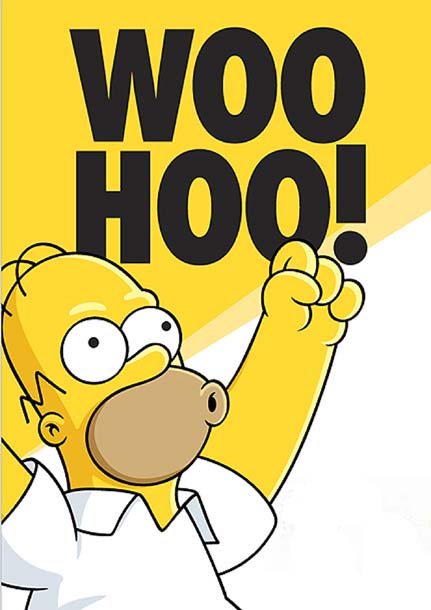 https://www.youtube.com/watch?v=6BBx8BwLhqg
[Speaker Notes: Děkuji Vám za pozornost, snad jste si něco zapamatovali ]
Dodatky 1
Zeemanův jev byl pozorován v roce 1897.
V slabém magnetickém poli Zeeman pozorovat rozpad singletního stavu na tripletní (z jedné energetické hladiny se staly tři).
Co přesně Zeeman pozoroval?
zpět
Dodatky 1
zpět
Dodatky 1
zpět
Dodatky 1
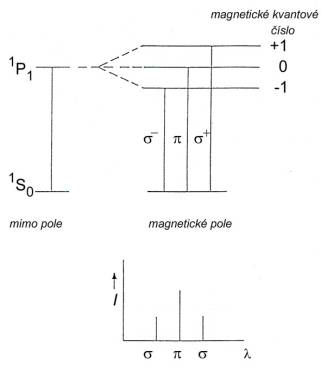 Konec 1. dodatku
zpět
[Speaker Notes: Zde vidíme, že z původně jedné energetické hladiny vznikly 3 v důsledku interakce magnetického momentu atomu s vnějším magnetickým polem. 
Zeeman pozoroval jev na celkovém magnetickém momentu atomu. Pro MR je důležitý poze jaderný magnetický moment, ale princip je obdobný.
Pokud by byl spin ½, pak vzniknou 2 energetické hladiny E_0 +- ½ gama H B. Takto vzniknou 2 energeticky odlišné stavy při MR vodíku (po směru a proti směru magnetického pole B)]
Dodatky 2
Chemický posuv je dán spin-spinovou interakcí valenčních (vazebných) elektronů mezi blízkými chemickými skupinami.
Díky této interakci dochází ke změně (k posunu) Larmorovy frekvence.
Podle tvaru signálu jsme schopni určit chemickou strukturu látky.
zpět
Dodatky 2
Podle typu štěpení signálu (velikosti multipletu), můžeme určit, s kolika jinými jádra dochází k interakci.
Pokud je jádro osamoceno, signál je singletní (1 ostrý „záblesk“).
V blízkosti jednoho jádra dochází k rozštěpení na dublet (2 „záblesky“).
V blízkosti 2 jader na triplet atp.
zpět
Dodatky 2
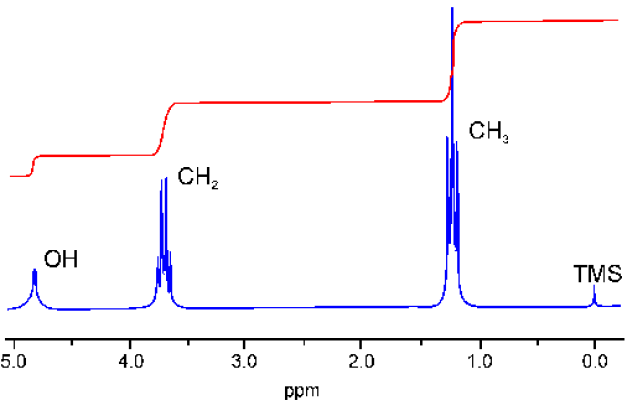 zpět
[Speaker Notes: Na grafu vidíme 4 význačné skupiny. 
Ta, jenž má nejmenší intenzitu patří rozpouštědlu, ostatní pocházejí z ethanolu.
Měření se provádělo na jádrech vodíku (nikoliv uhlíku), takže nás zajímají 3 skupiny. OH, CH2 a CH3.
Vodík z OH skupiny je už hodně vzdálen vzdálen od CH2 skupiny, proto k interakci s vodíky z CH2 skupiny nedojází, což se projeví jako singletní signál.
Vodíci z CH3 skupiny interagují se 2 vodíky z CH2 skupiny, proto detekovaný signál musí být tripletní.
A poslední skupina je CH2, kde vodíci interagují se 3 vodíky z CH3 skupiny, proto je signál kvadrupletní.]
Dodatky 2
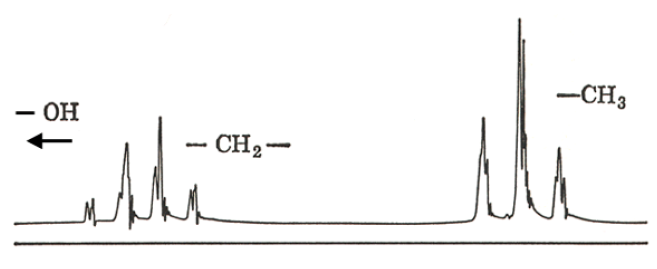 zpět
[Speaker Notes: Přiblížení předchozího příkladu pro skupiny CH2 a CH3.
Intenzita signálu se pro spiny ½ řídí dle Pascalova trojúhelníku. (nakreslit na tabuli).
Takže dublet tvoří 2 stejně intenzivní peaky (v Pascal.troj. Je na druhém řádku 1:1)
Tripletní signál má intenzitu v poměru 1:2:1 (viz CH3)
Kvadrupletní signál má intenzitu signálu v poměru 1:3:3:1 (viz CH2) atp…]
Dodatky 2
Chemický posuv hraje svou roli i v nejen při spektroskopických metodách, ale i u zobrazovacích metod.
Zde je chemický posuv nechtěný a vnáší do obrazu šum.



Konec 2. dodatku
zpět
Děkuji za pozornostKonec 8. přednáškyPrezentace vznikla v rámci projektu fondu rozvoje MU 1515/2014